資料２
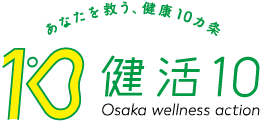 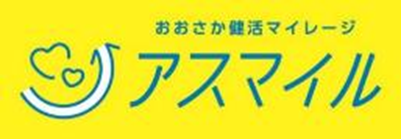 https://www.asmile.pref.osaka.jp/
第２期アスマイルの検討状況【府民の主体的な健康づくりの促進、効率的な保健事業の展開に向けて】
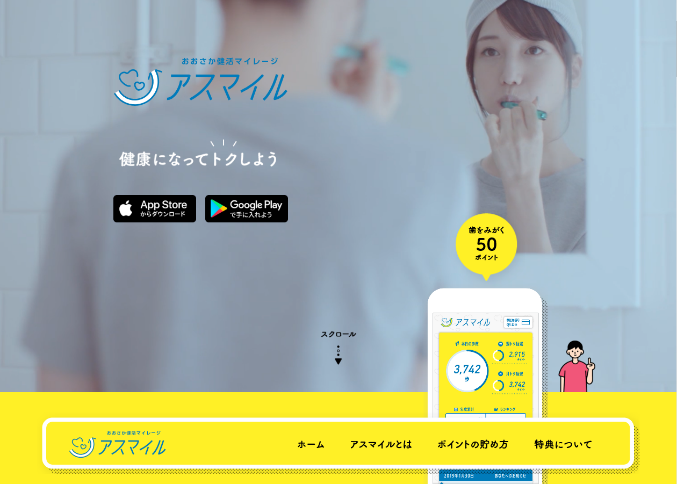 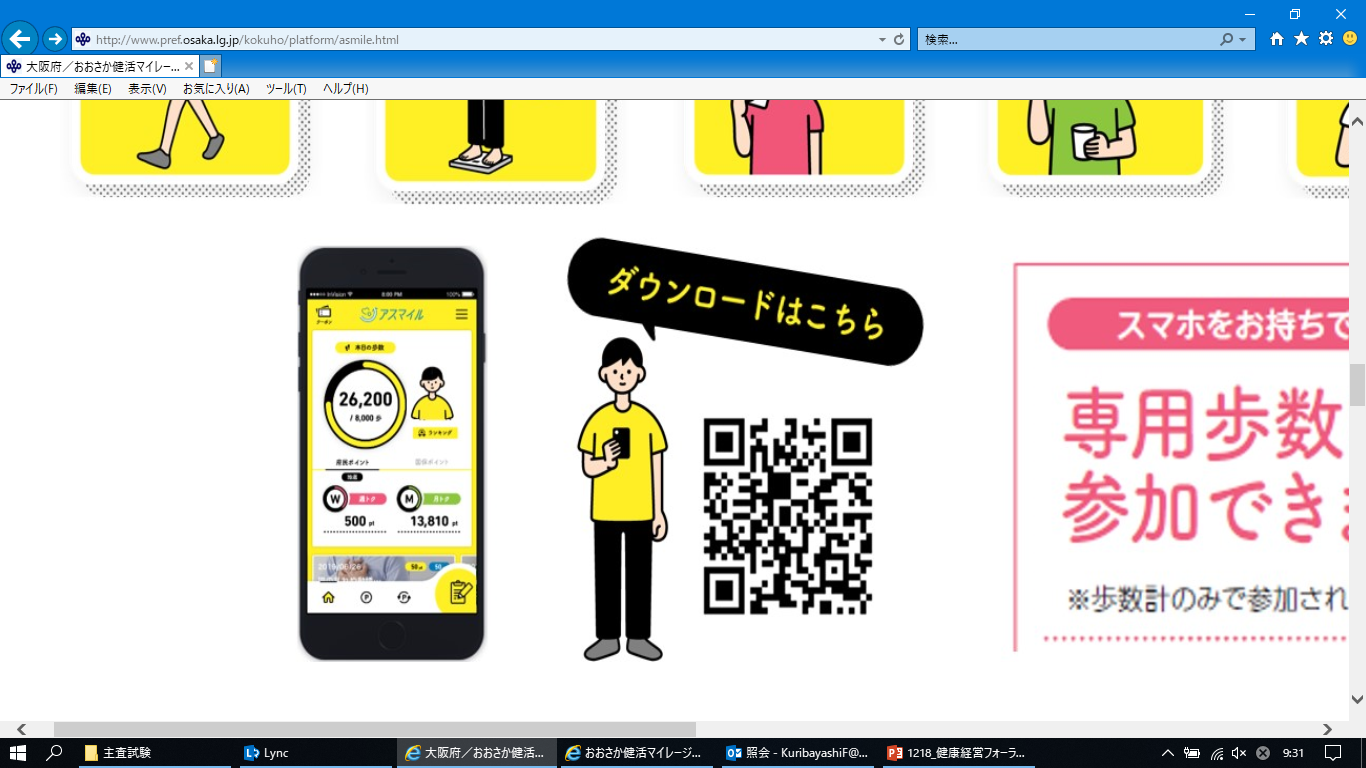 2021年12月
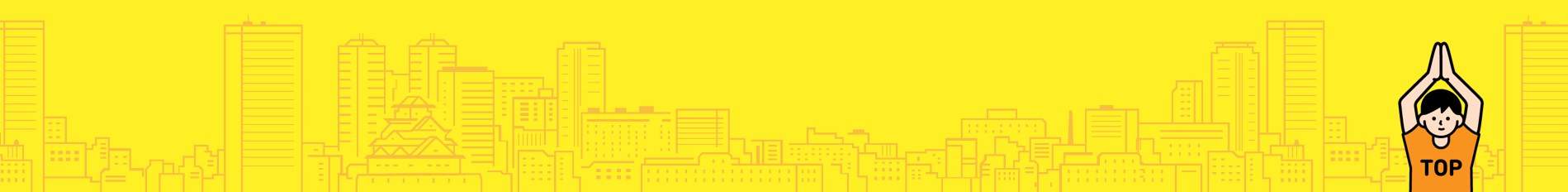 大阪府健康医療部健康推進室（国民健康保険課・健康づくり課）
1
これまでの主な取組みと参加者数の状況
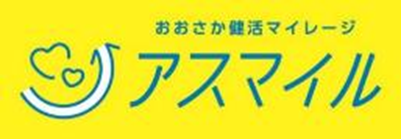 平成３１年　１月　モデルスタート（大阪市、門真市、岬町）
令和元年　１０月　府内全市町村で本格実施
　　　　   　１１月　市町村オプション開始（茨木市、河内長野市、岬町）
令和２年　　 ３月　参加者10万人突破
　　　　　　 　　６月　参加者20万人突破
　　　　　　　９月　市町村オプション新たに１市開始（守口市）　
令和３年　　  ４月　市町村オプション新たに１市開始（豊中市）
会員数：約26万6千人
（R3.12.1現在）
R3年度末目標：30万人
（18歳以上の府民の約4％）
会員数推移
H31年1月～R3年11月
新型コロナウィルス抗体検査
（2回目）への協力者募集に活用
【R3.12.1現在会員数】
・府民会員　　約13.0万人
・国保会員　　約4.5万人
・地共済会員　約0.2万人
・お試し会員　約8.9万人
・総計　　　　約26.6万人
新型コロナウィルス抗体検査
（1回目）への協力者募集に活用
お試し会員
約8.8万人
「QUOカードPay」によるアスマイルで300円分もらえるねんキャンペーン（テレビＣＭ放映）
府民会員
約12.9万人
国保会員
約4.5万人
地共済会員
約1600人
※お試し会員について：アプリをダウンロードし、メールアドレスを登録することでお試し会員となります。お試し登録だけでも、
　　　　　　　　　　　健康活動記録機能など、健康アプリとして最低限ご利用いただけるようになります（抽選参加は不可）。
2
行動変容
（令和３年10月作成）
○アスマイルによる行動変容への効果について、以下のとおり、一定効果がみられた。
　　・アスマイルへの加入前後10日間の歩数を比較すると、男女ともに多くの年代において、加入後に約500歩程度増加している。

　　・事業開始時点のH31.1時点と一年後のR2.1時点で比較すると、 アスマイル上で設定している一日あたり歩数の基準を達成している割合についても増加。［男50%→53%、女42%→46%］
歩
歩
表2　アスマイル上の歩数基準達成割合(男)
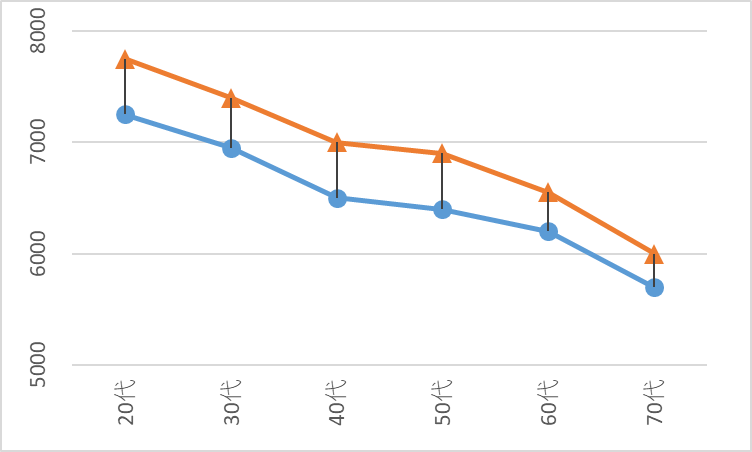 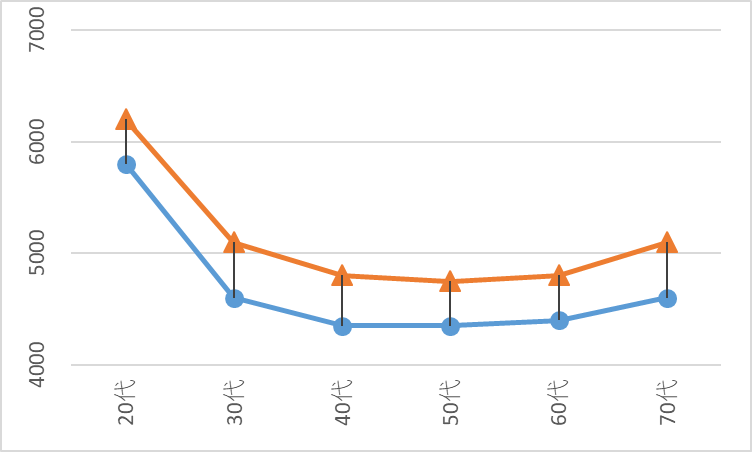 500歩up!
500歩up!
表3　アスマイル上の歩数基準達成割合(女)
加入後
加入前
加入後
加入前
図1　加入前後10日間の歩数比較(男)
図2　加入前後10日間の歩数比較(女)
3
アスマイル参加者の状況（令和３年９月末時点）
健診受診率が低い40～50代の層に、うまくアプローチができていると考えられる
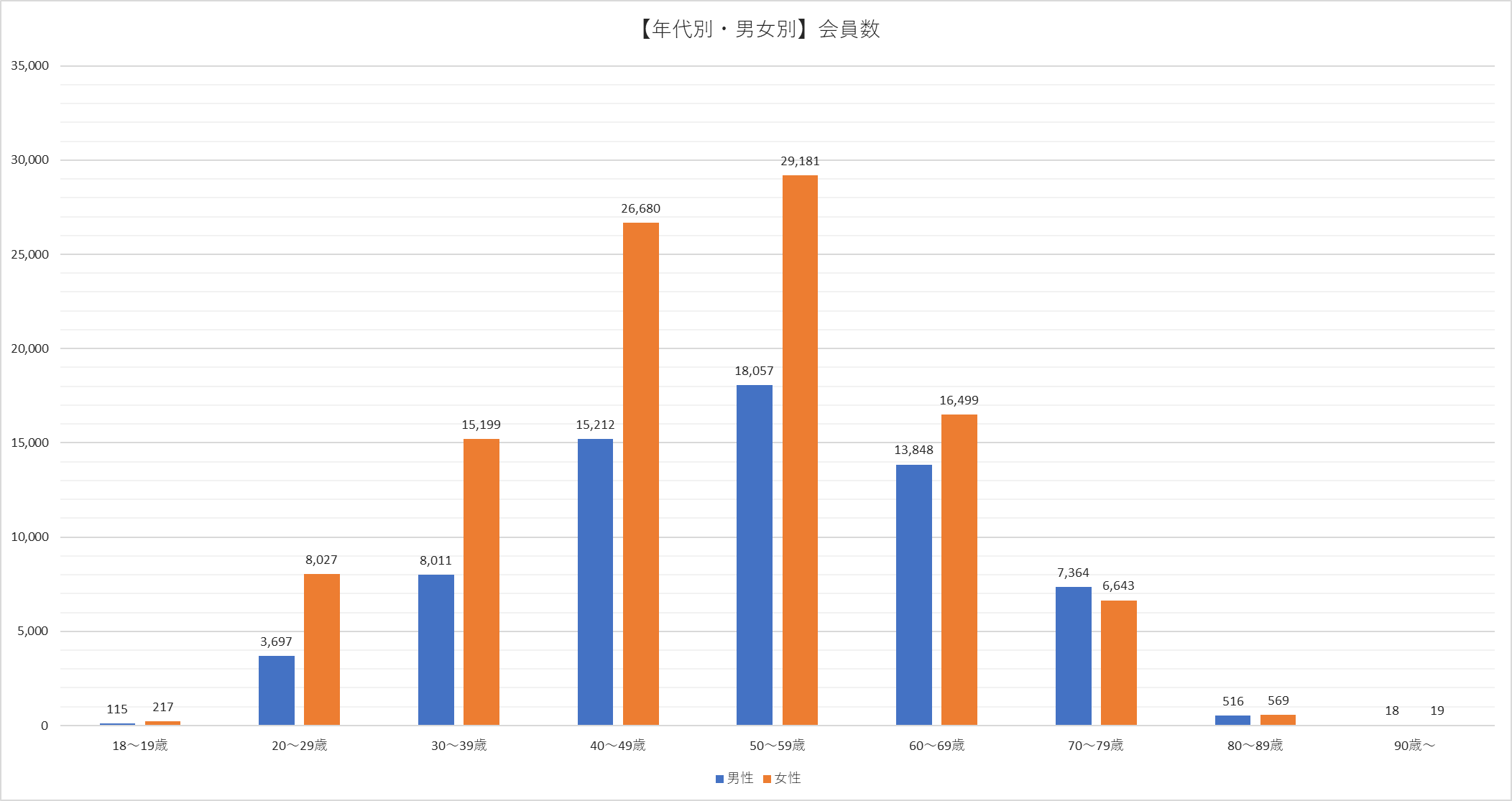 特定健診対象となる前段階のため、健康への関心を高める工夫が必要な層
スマートフォン（アプリ）を積極的に使いこなせて
いないため、デジタル格差の解消が必要な層
4
アスマイル参加者の状況（令和３年９月末時点）
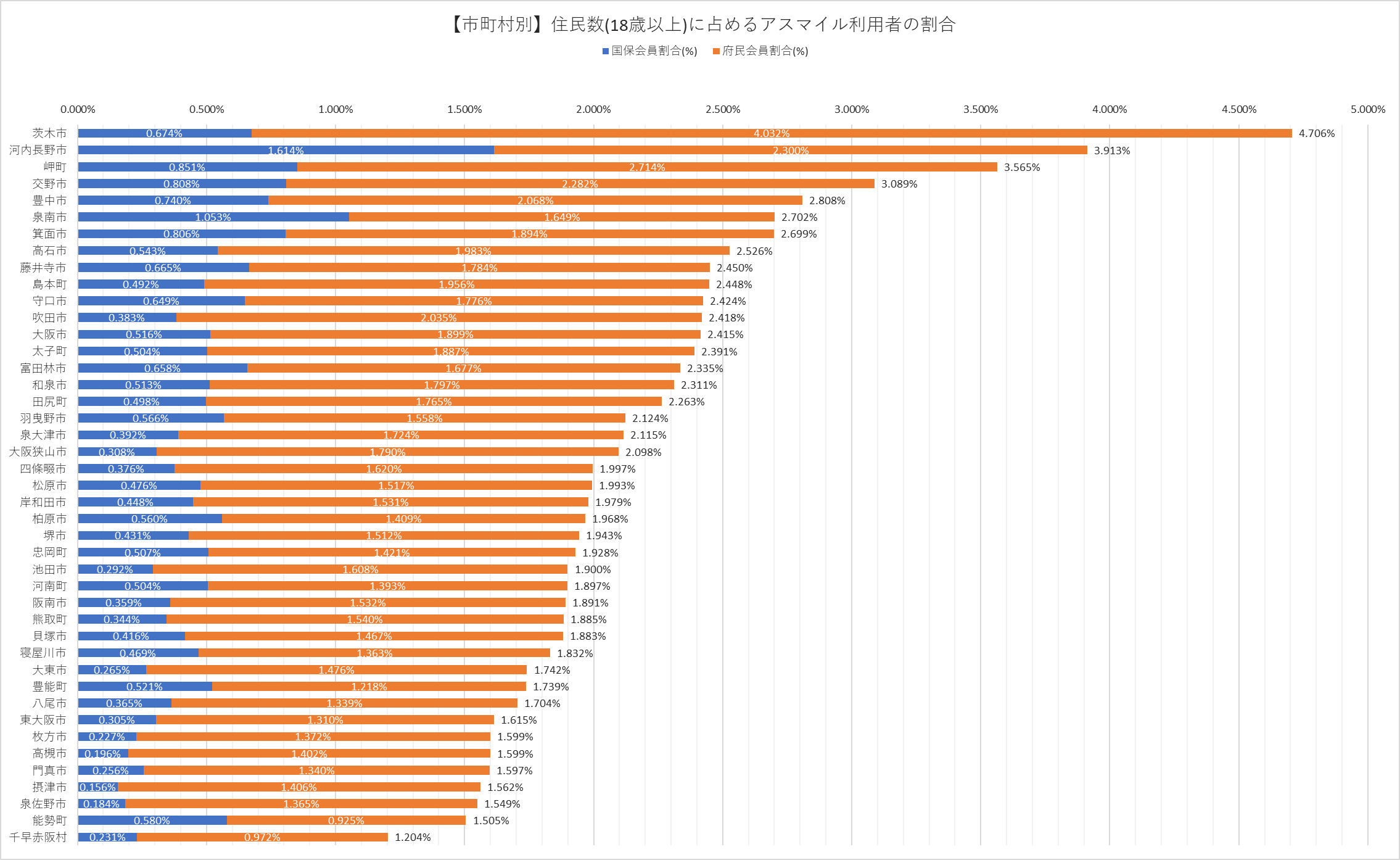 （参考）
■2021/9/30時点会員数（府民）
5
検討項目一覧（第２期アスマイル）　※主に国保関係部分
6
検討項目一覧（第２期アスマイル）　※主に国保関係部分
7
《まとめ》　第２期アスマイルの方向性（案）　（令和４年度～令和７年度）
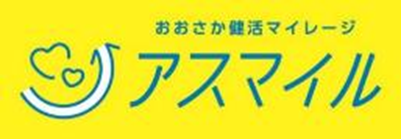 ○これまでの４年間の取組み成果を踏まえ、引き続き２つの事業目的［①府民の主体的な健康づくりの促進
　②効率的な保健事業の展開］を設定しながら、さらにアスマイルを展開していく。

○加えて、保険者努力支援制度や健活10などを踏まえた改良や、アスマイルの双方向機能を最大限に活用していく。
②効率的な保健事業の展開
①府民の主体的な健康づくりの促進
拡充
拡大
利用者の拡大
［ＰＨＲの収集］
拡充
拡大
拡充
拡充
拡充
利用者への還元
［ＰＨＲの活用］
拡充
新規
拡充
拡充
新規
継続
新規
デバイスとしての
新たな活用
［府民とのコミュニケーションツール］
新規
新規
新規
新規
強化
持続可能な仕組みの構築
地域との連携
（健康なまちづくり）
8
公民連携
市町村との連携
保険者との連携
大学との連携